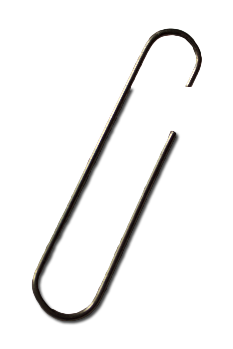 Erine MARTINEZ
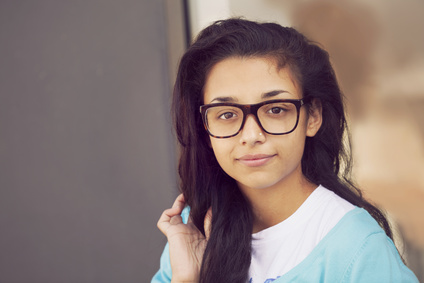 TITULO DO TRABALHO
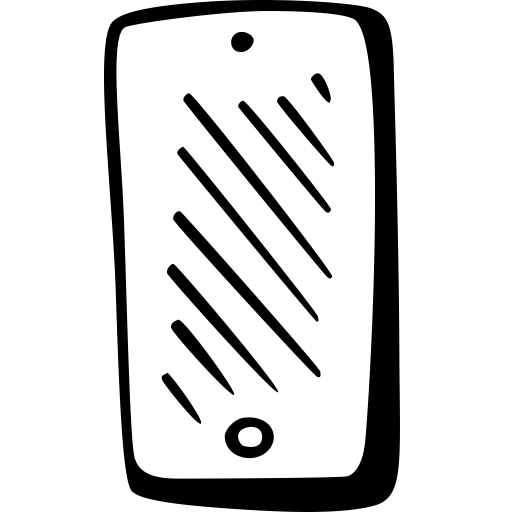 12 Street Name, Lisboa
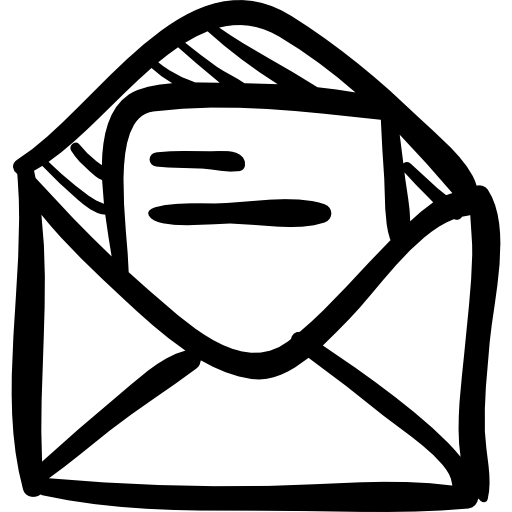 000 111 333
name@mail.com
Lorem ipsum dolor sit amet, consectetur adipiscing elit. Morbi tristique sapien nec nulla rutrum imperdiet. Nullam faucibus augue id velit luctus maximus. Interdum et malesuada fames ac ante ipsum primis in faucibus.
OBJETIVO
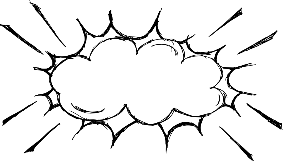 REDES SOCIAIS
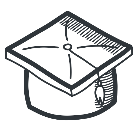 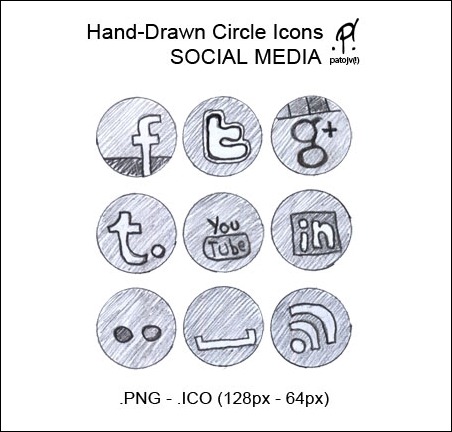 MINHA FORMAÇÃO
Facebook.com/name
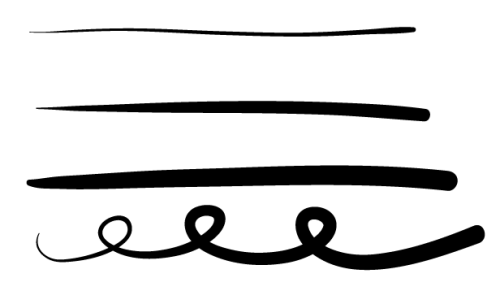 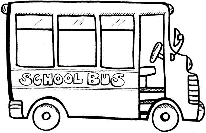 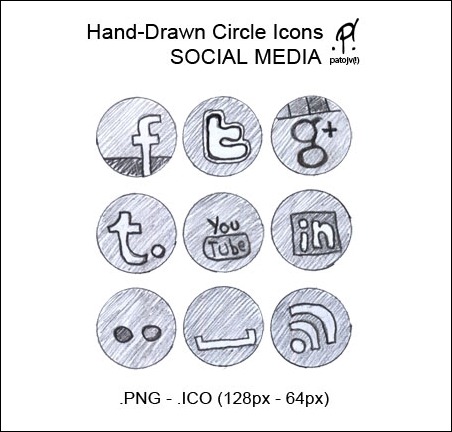 2000 - 2004
Linkedin.com/name
Universidade
Grau
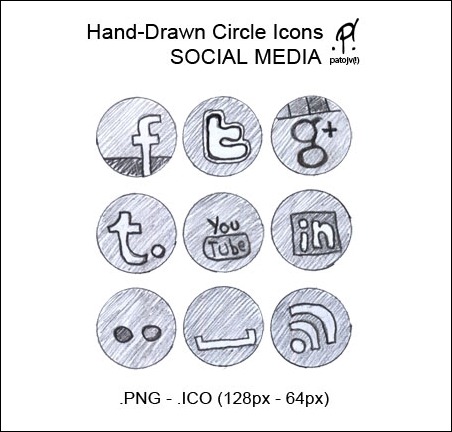 Twitter.com/name
QUALIFICAÇÕES
2000 - 2004
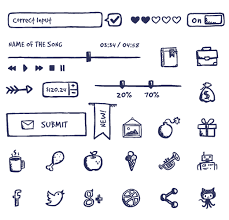 Universidade
Grau
Negócios
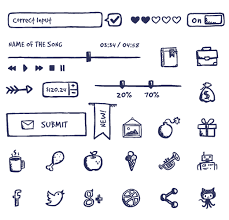 2000 - 2004
Marketing
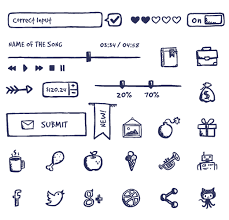 Universidade
Contabilidade
Grau
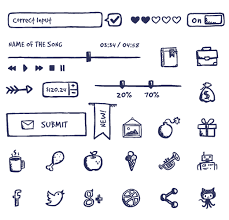 Administraçao
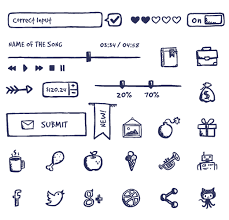 Empresa
Cargo exercido
MINHA EXPERIÊNCIA
MySQL
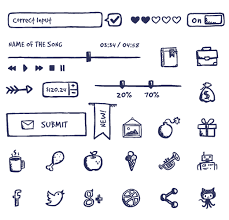 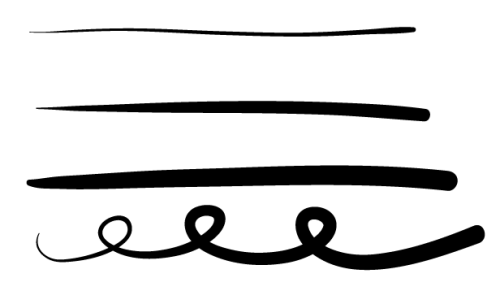 Photoshop CS
2000 - 2004
Lorem ipsum dolor sit amet, consectetur adipiscing elit. Morbi tristique sapien nec nulla rutrum imperdiet. Nullam faucibus augue id velit luctus maximus.
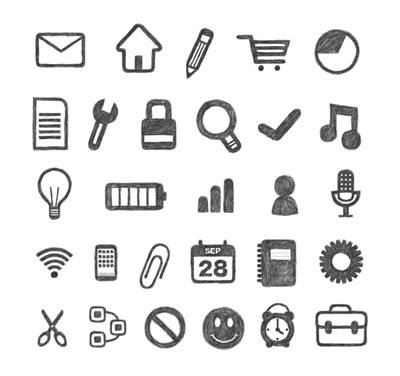 IDIOMAS
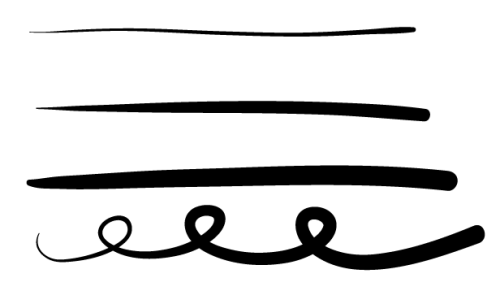 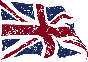 Nativo
Inglês
Empresa
Cargo exercido
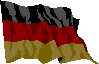 Básico
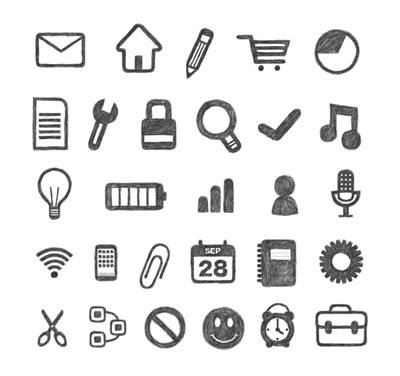 Alemão
2000 - 2004
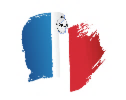 Intermédio
Francês
Lorem ipsum dolor sit amet, consectetur adipiscing elit. Morbi tristique sapien nec nulla rutrum imperdiet. Nullam faucibus augue id velit luctus maximus.
PERSONALIDADE
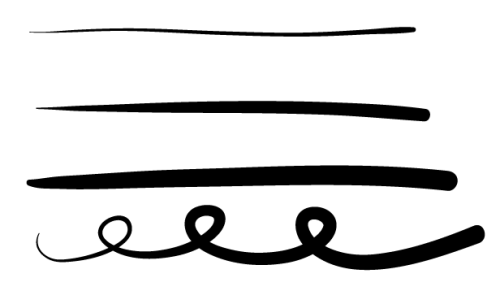 Inovador
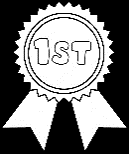 Empresa
Cargo exercido
Criativo
2000 - 2004
Organizado
Lorem ipsum dolor sit amet, consectetur adipiscing elit. Morbi tristique sapien nec nulla rutrum imperdiet.
Sério
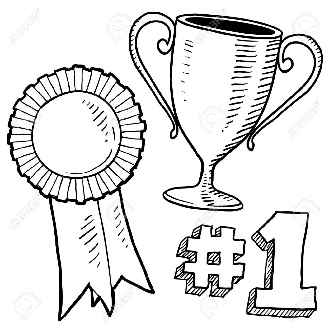 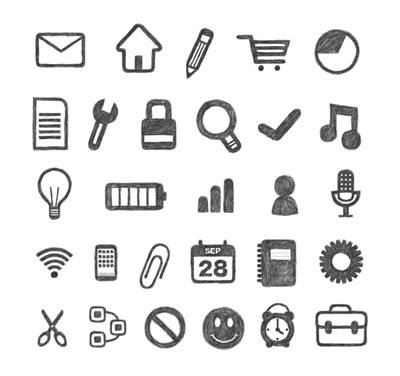 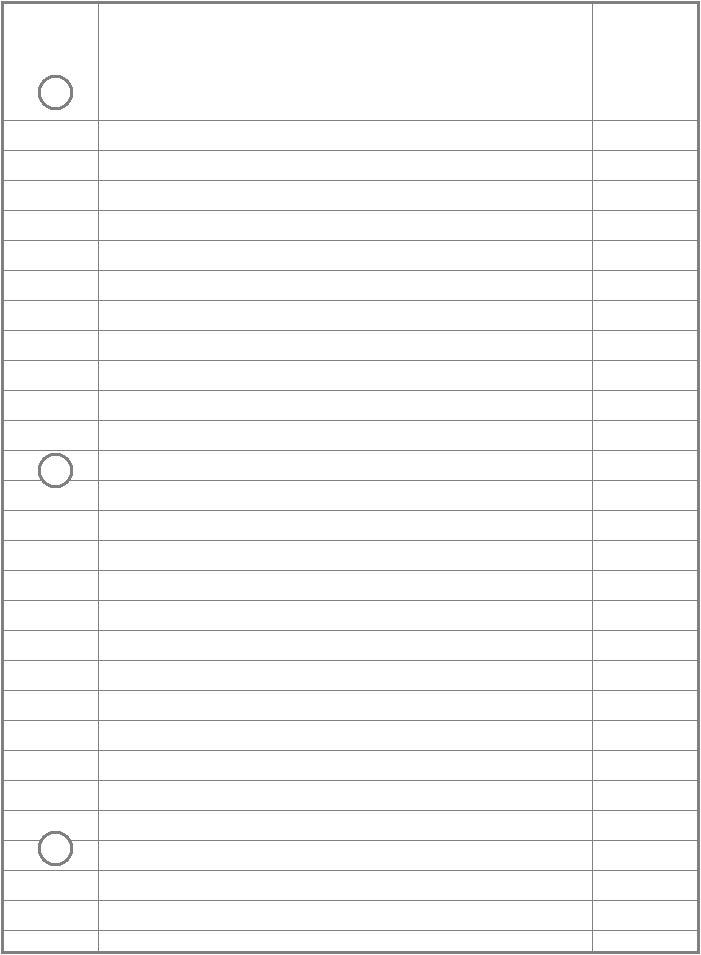